Организация социального взаимодействия как средство социально – эмоционального развития учащихся на уроках
Верещагина С.В.,
учитель МБОУ Озерновская СОШ № 47
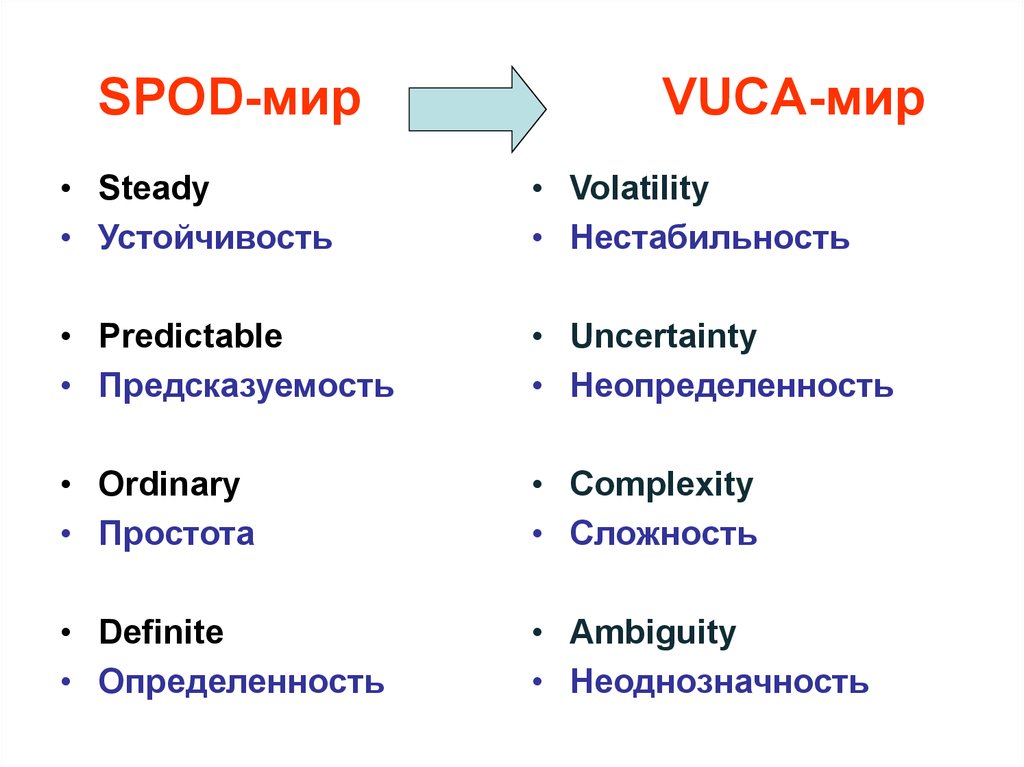 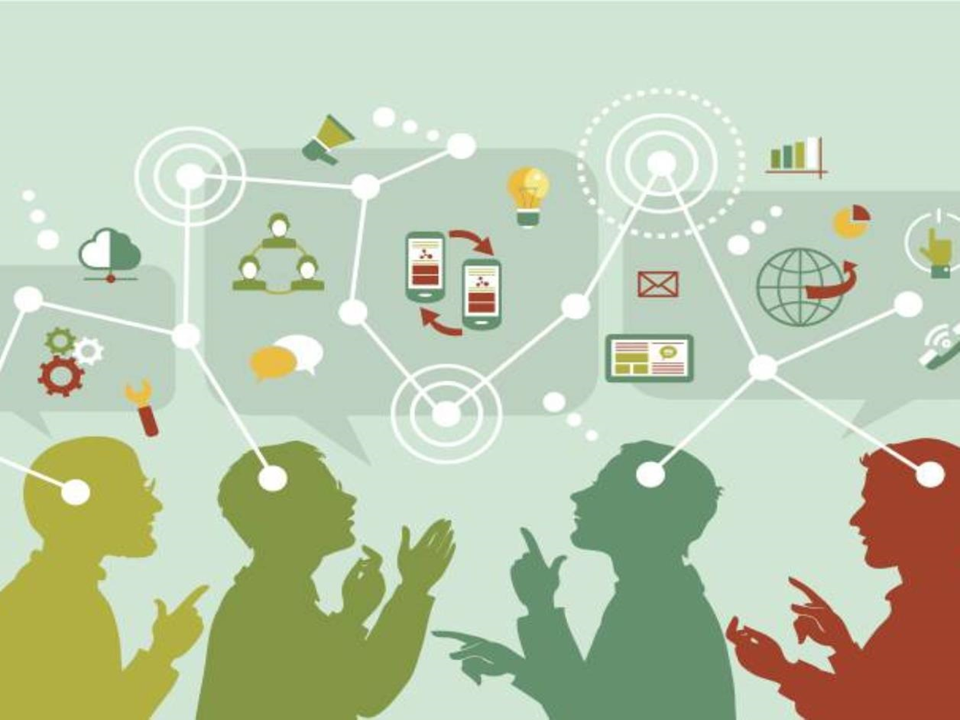 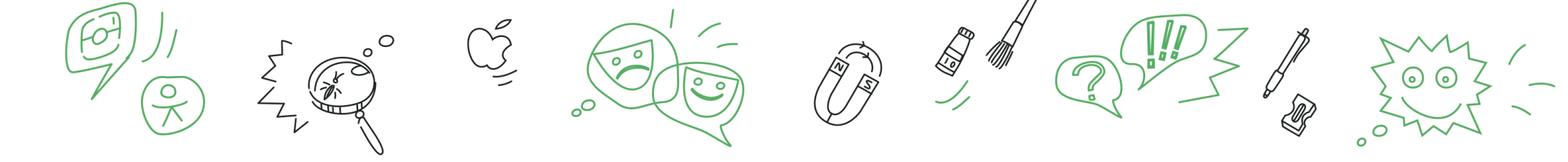 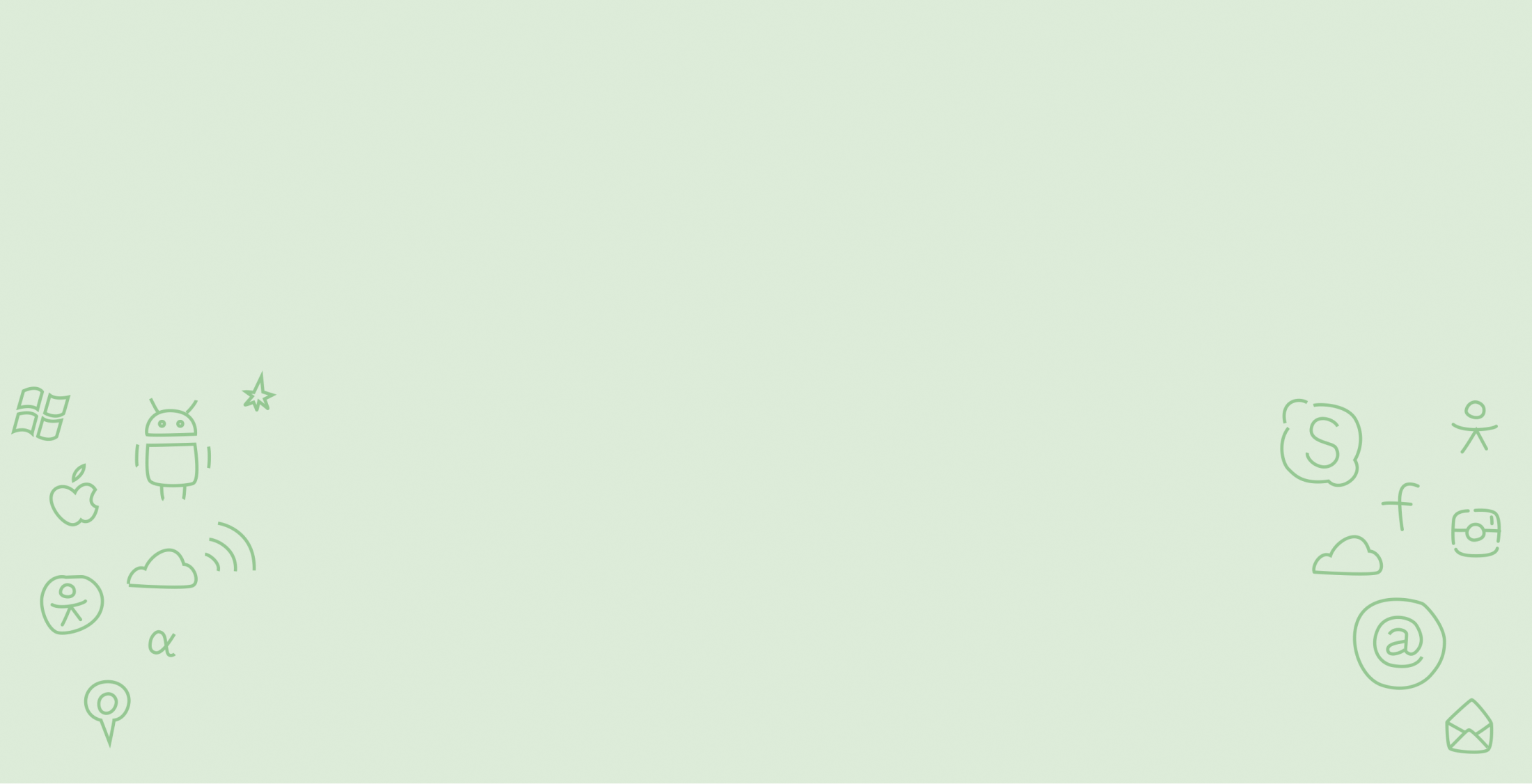 Жизнь на 10% состоит из того,  
что происходит со мной,
и на 90% из того, 
как я на это  реагирую.

                         Чарльз Свиндолл
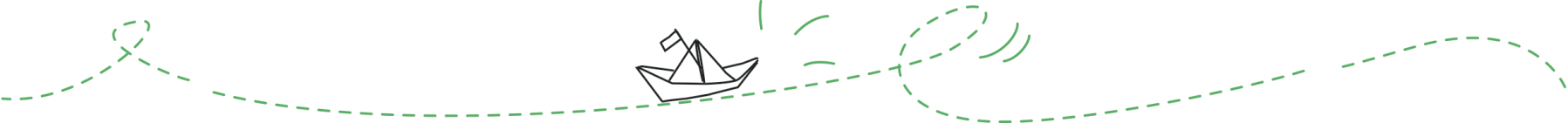 [Speaker Notes: «А завершить я хочу словами писателя Чарльза Свиндолла: «Жизнь на 10% состоит из того, что происходит со мной, и на 90% из того, как я на это реагирую». Возможно, вам знакома эта цитата, но в начале продолжительного и важнейшего этапа в жизни ребенка и всей семьи – школы, мне показалось важным еще раз напомнить вам об этом. Так что все в наших руках. В том числе и социально-эмоциональное развитие наших детей».]
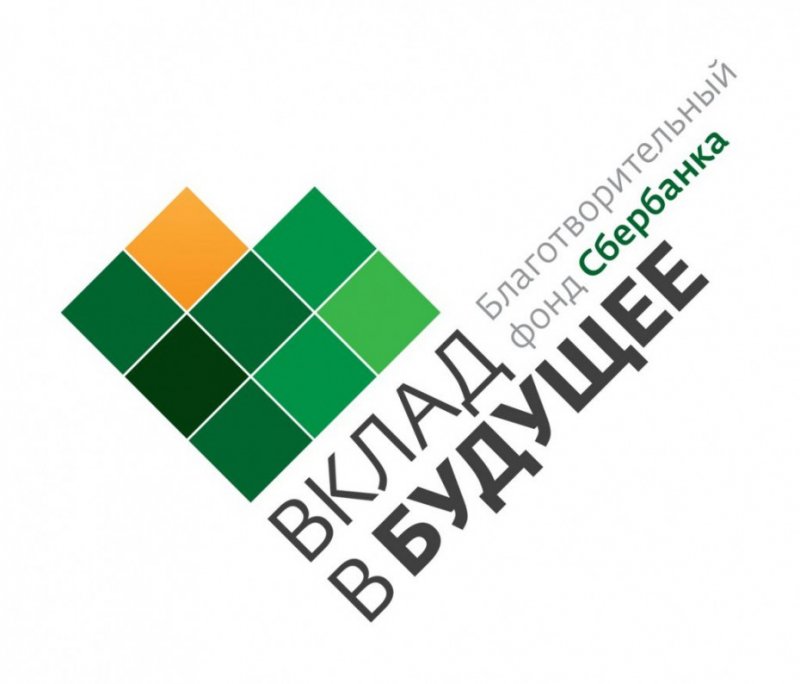 Почему и как мы радуемся?
Почему и как мы грустим?
Почему и как мы злимся?
Почему и как мы боимся?
Приятные и неприятные эмоции?
Как справиться со страхом?
Как работать вместе?
Как услышать и понять другого?
Как поддержать другого?
Как просить о помощи?
Как решать конфликты?
Программа 
«Социальное  и эмоциональное 
развитие детей»
критическое
мышление
кооперация
4 К
креативность
коммуникация
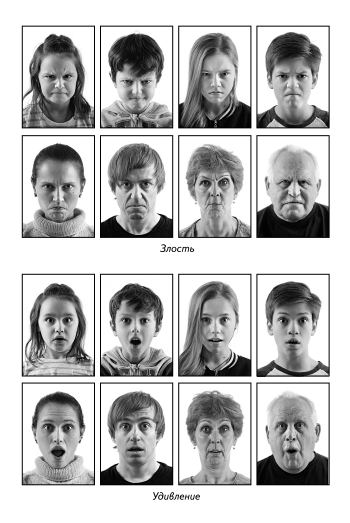 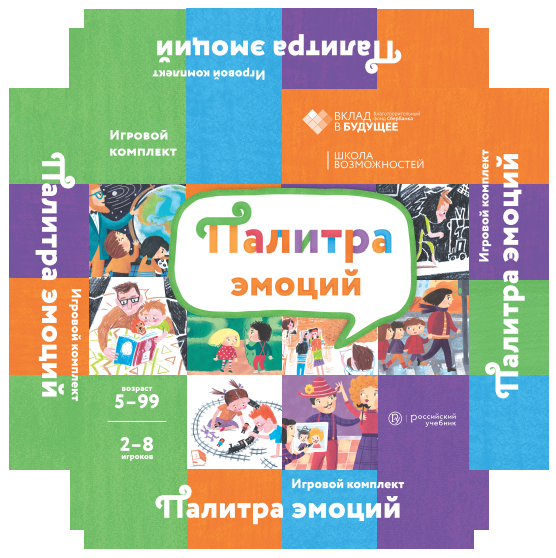 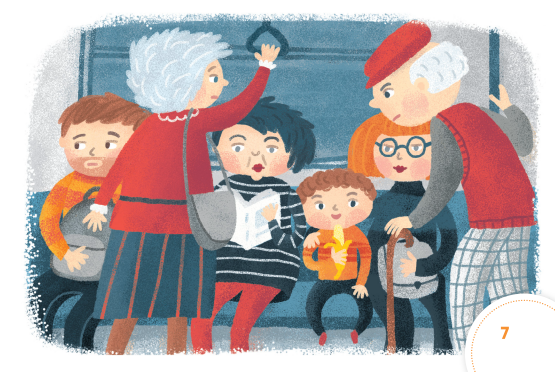 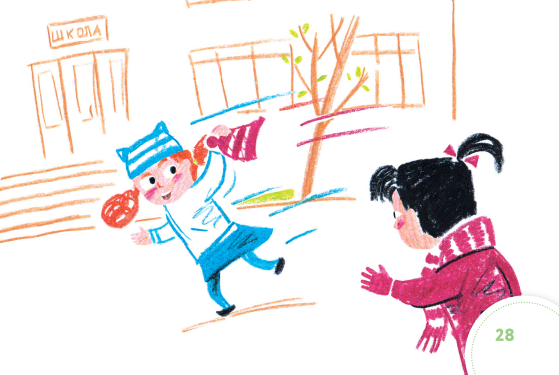 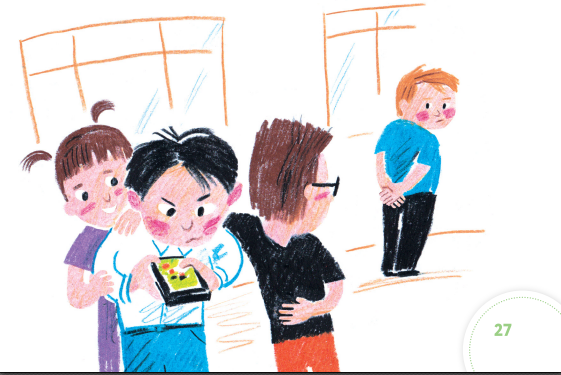 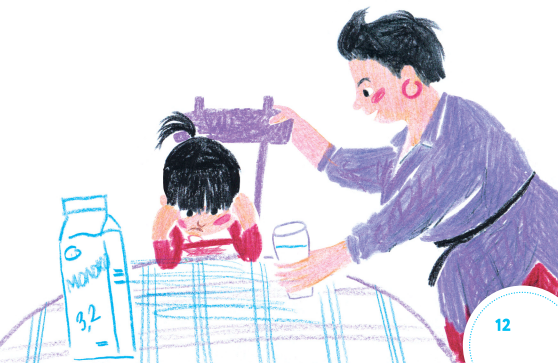 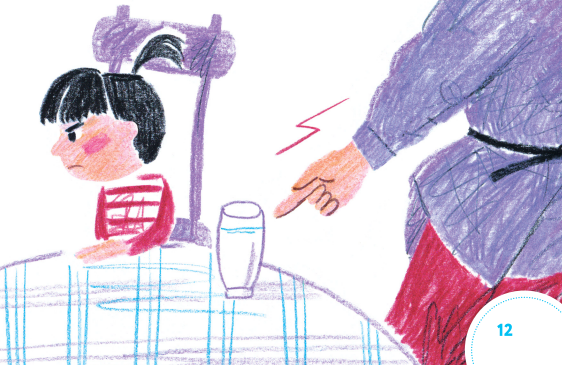 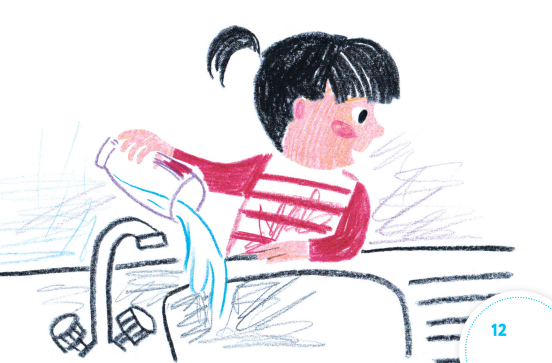 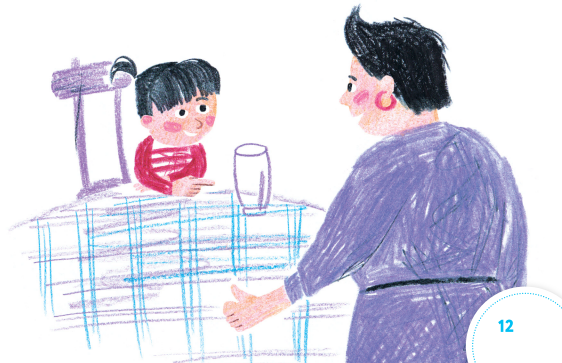 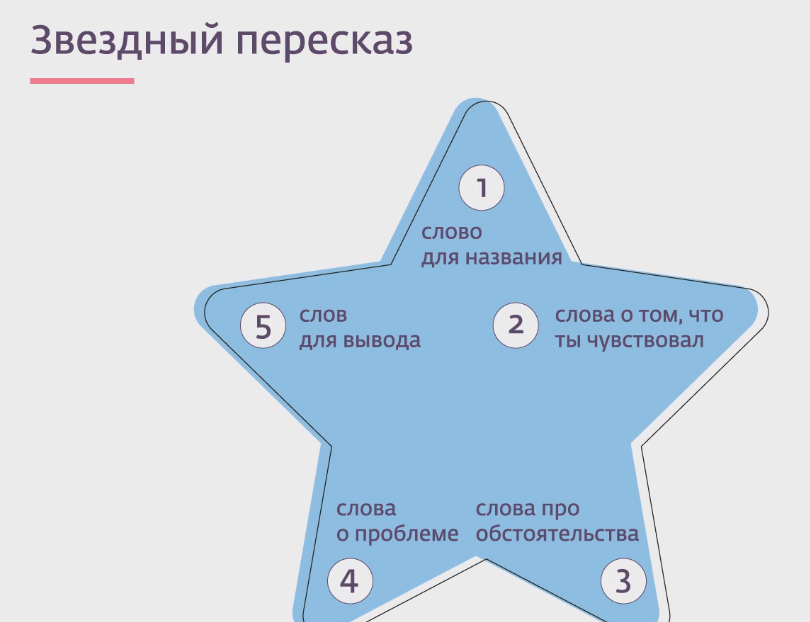 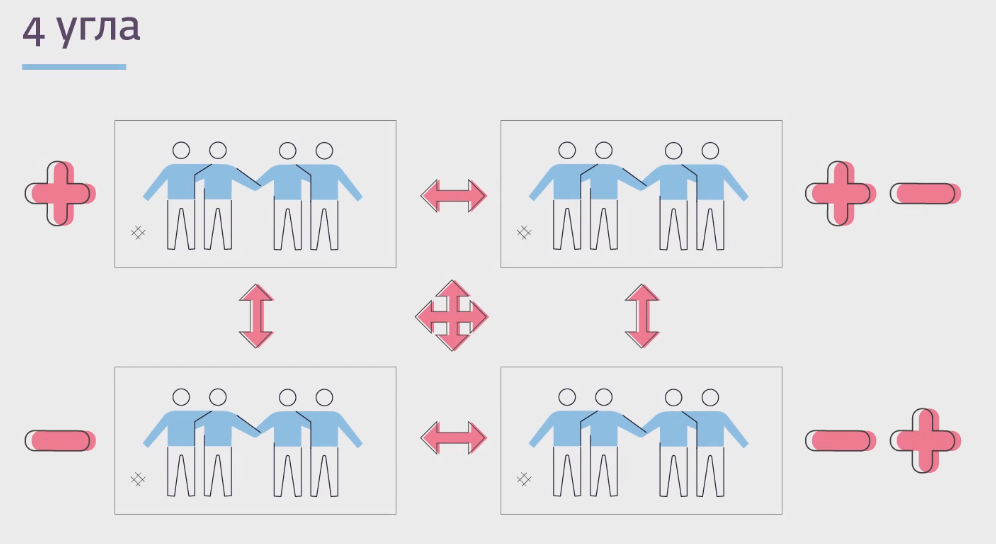 А
Б
А
Б
А
Б
А
Б
А
Б
А
Б
А
Б
А
Б
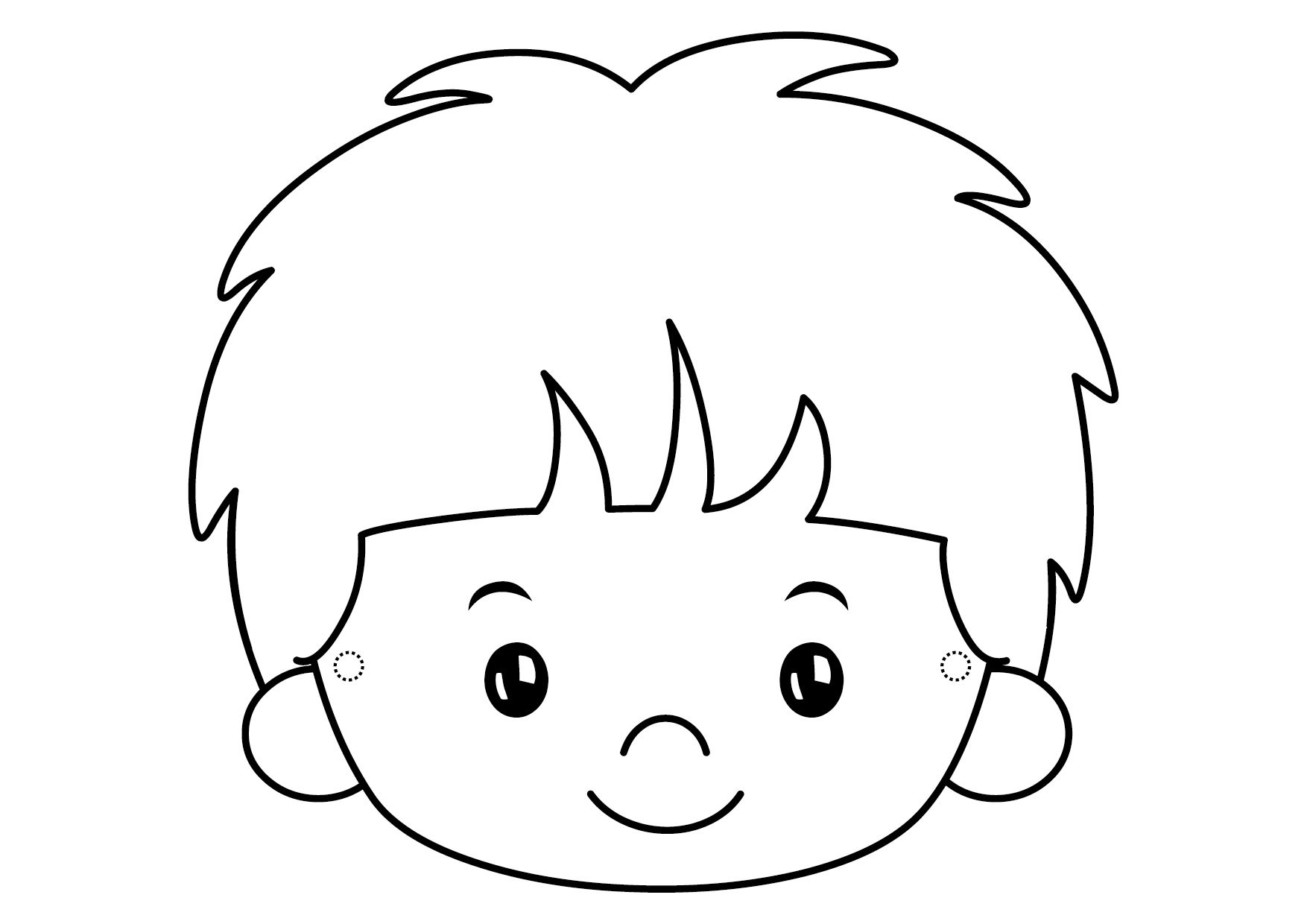 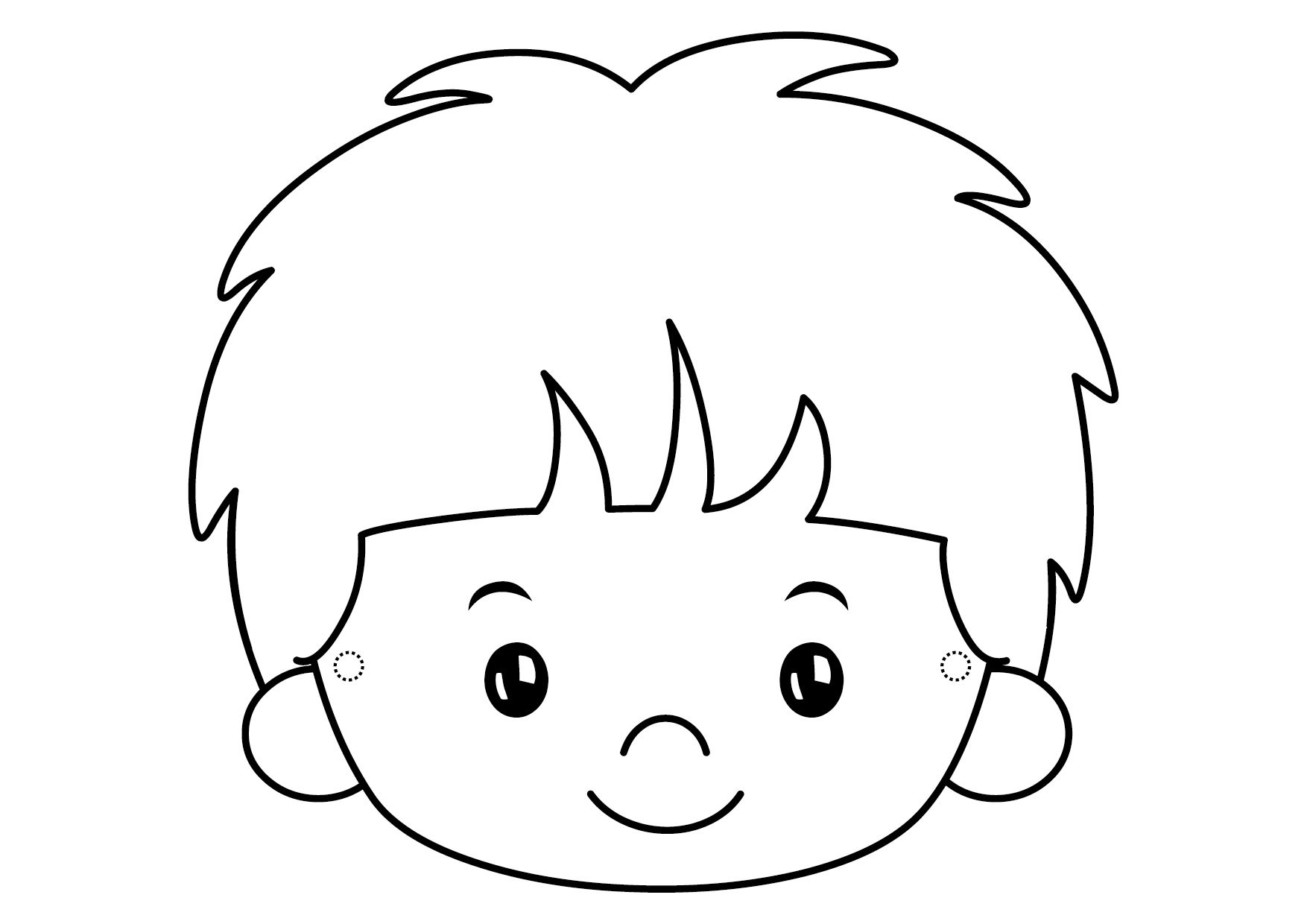 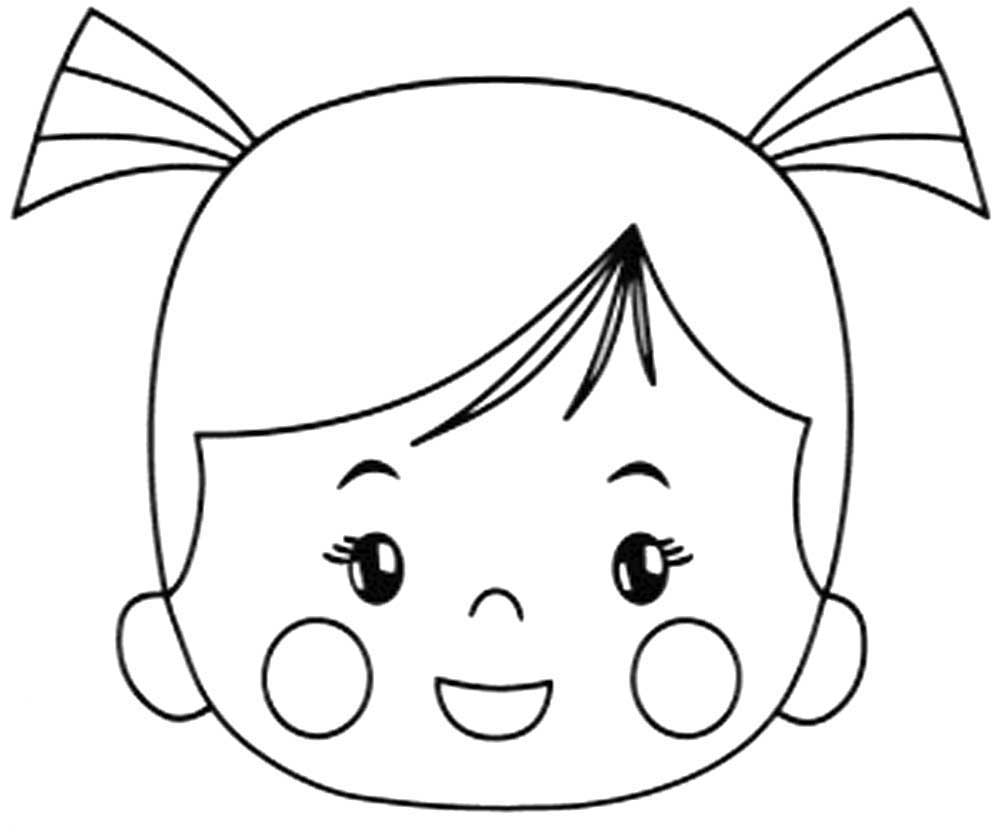 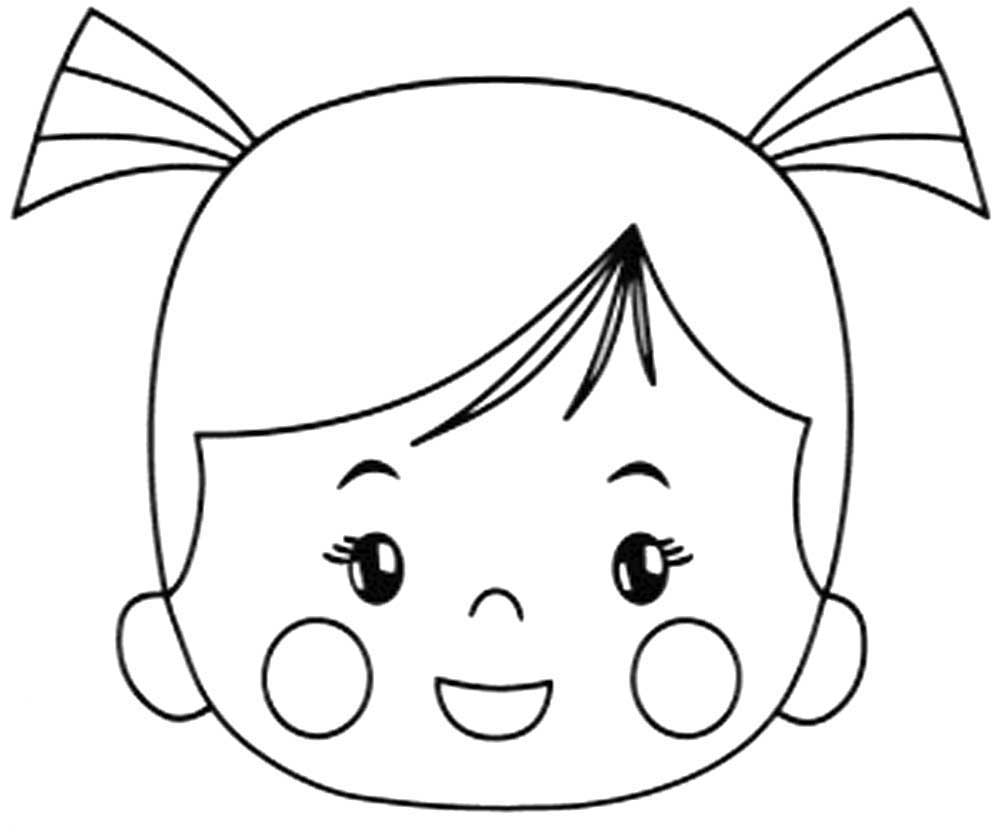 А
Б
А
Б
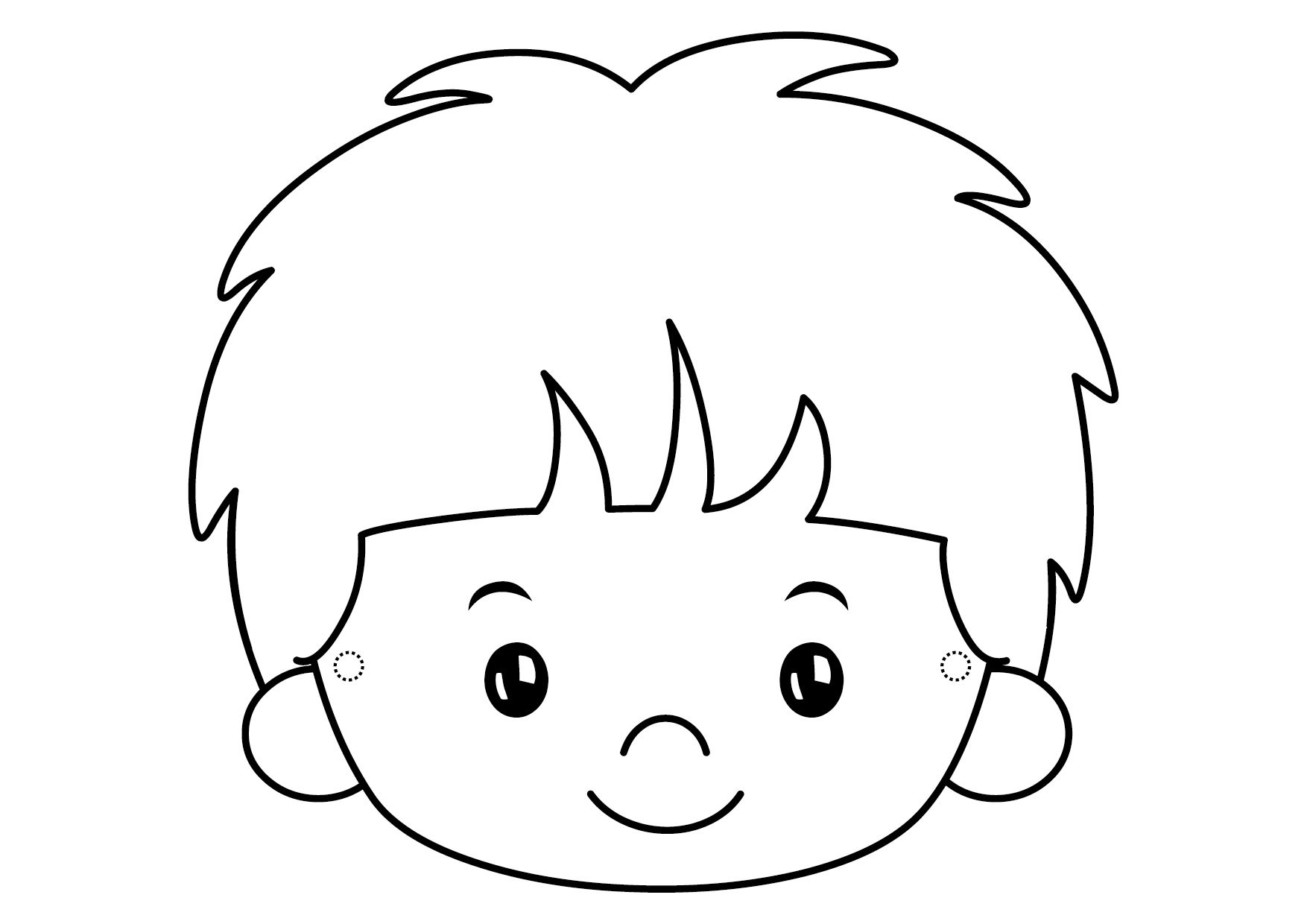 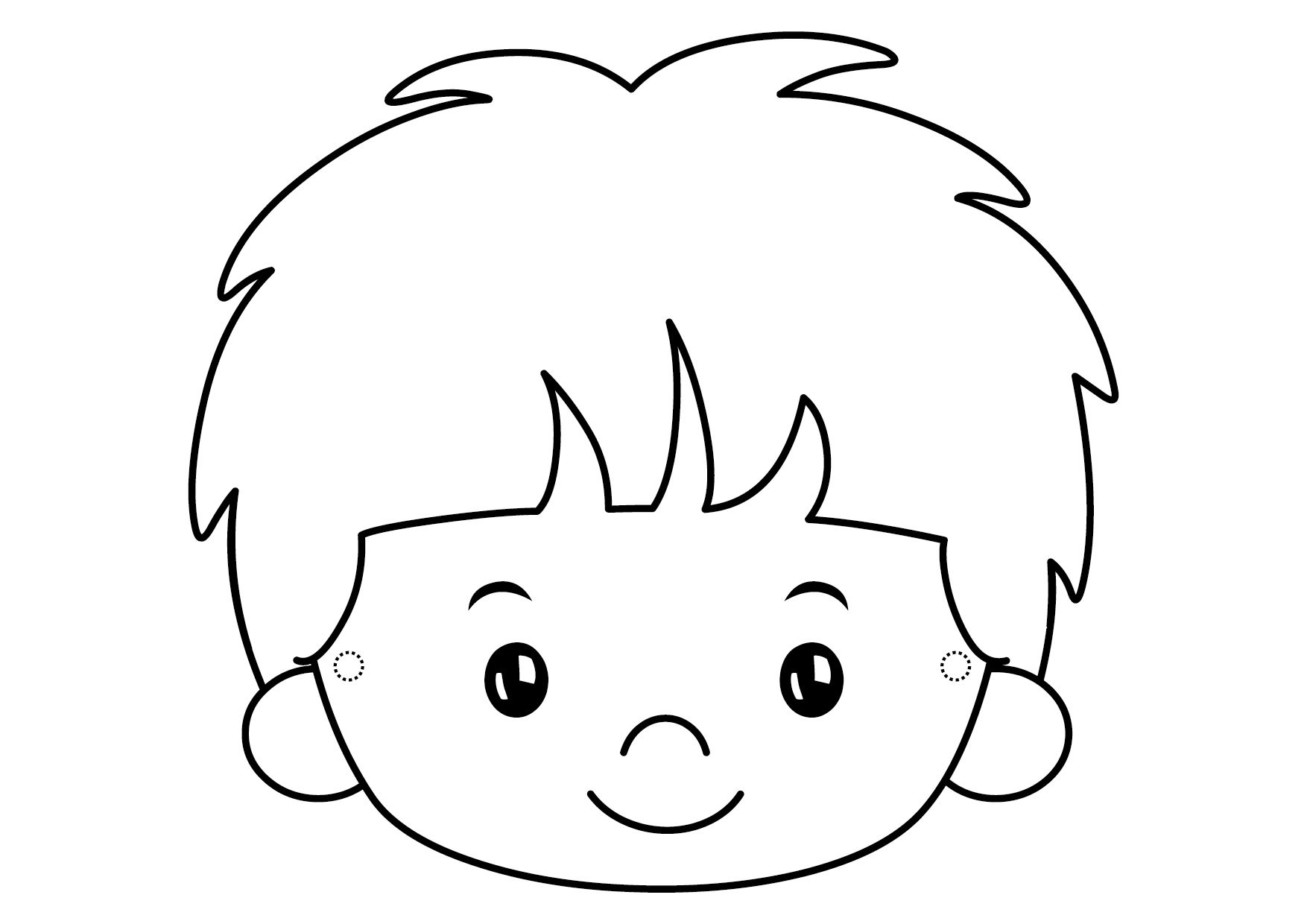 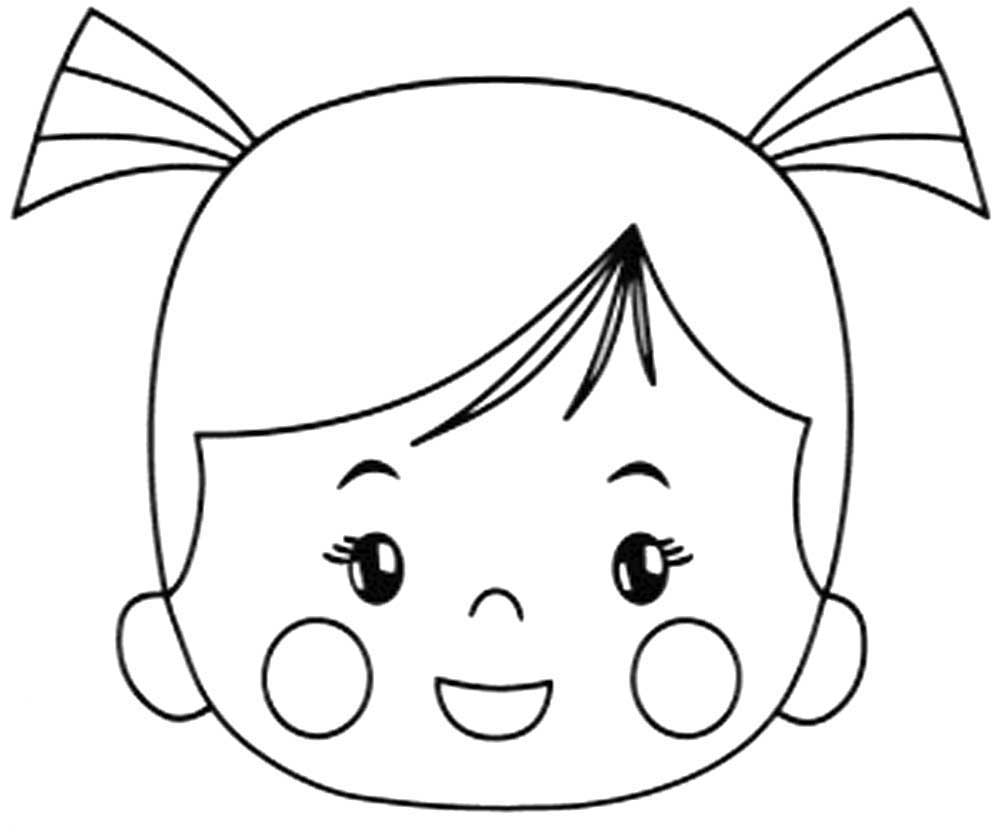 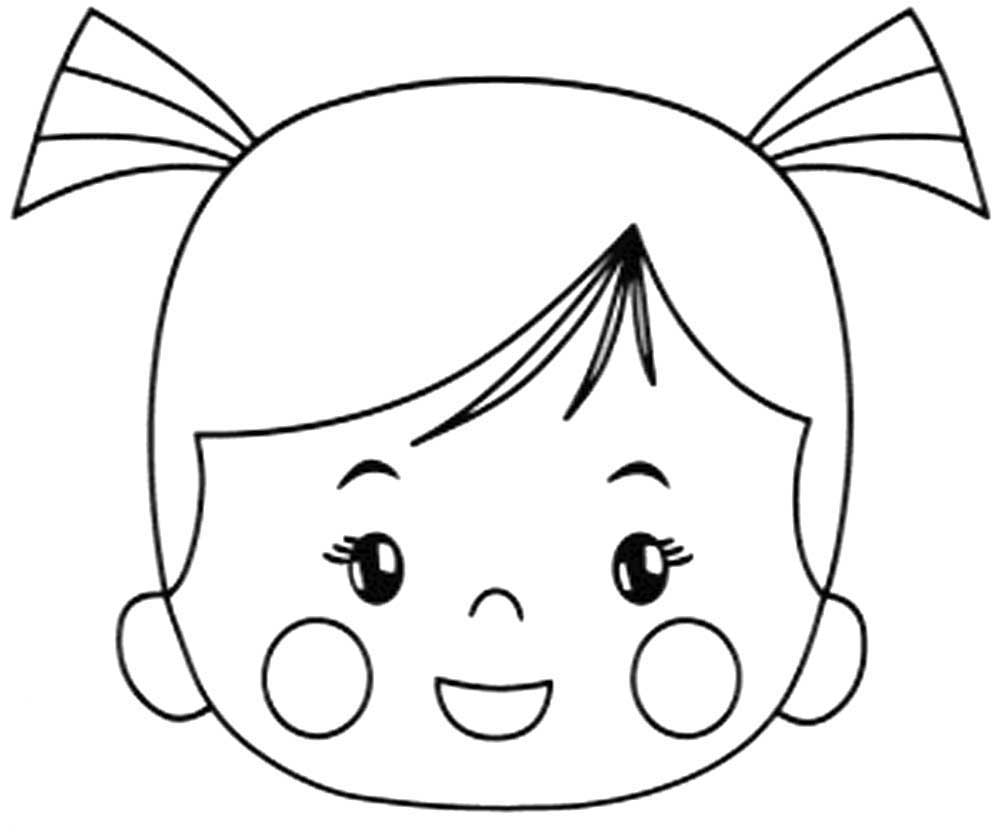 А
Б
А
Б
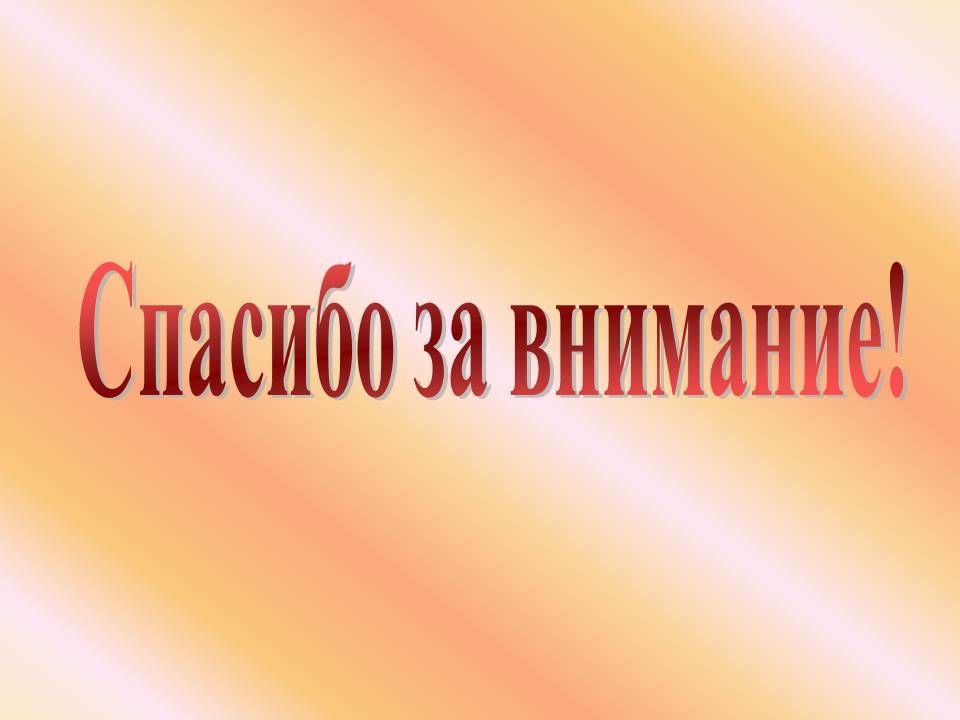